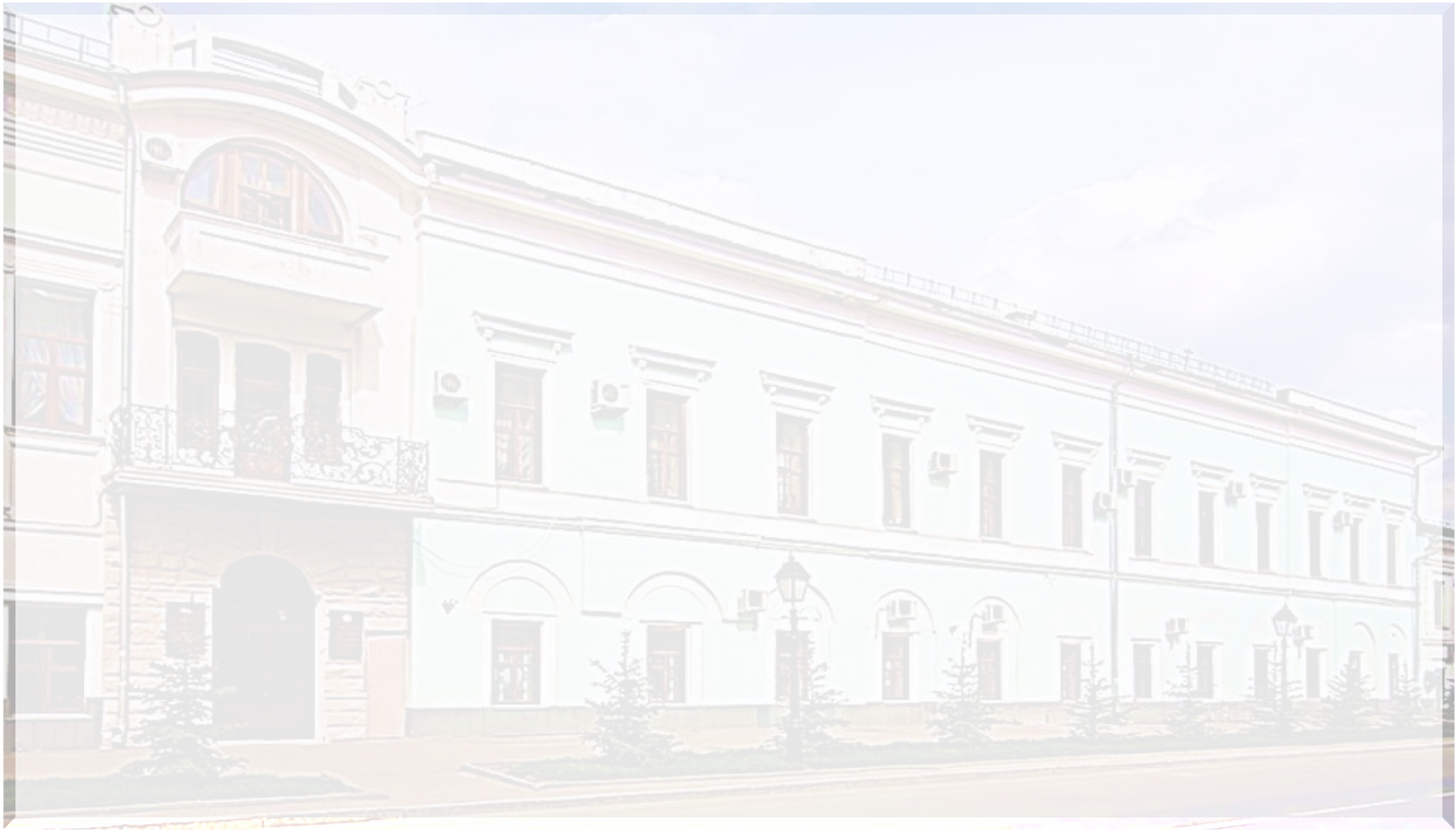 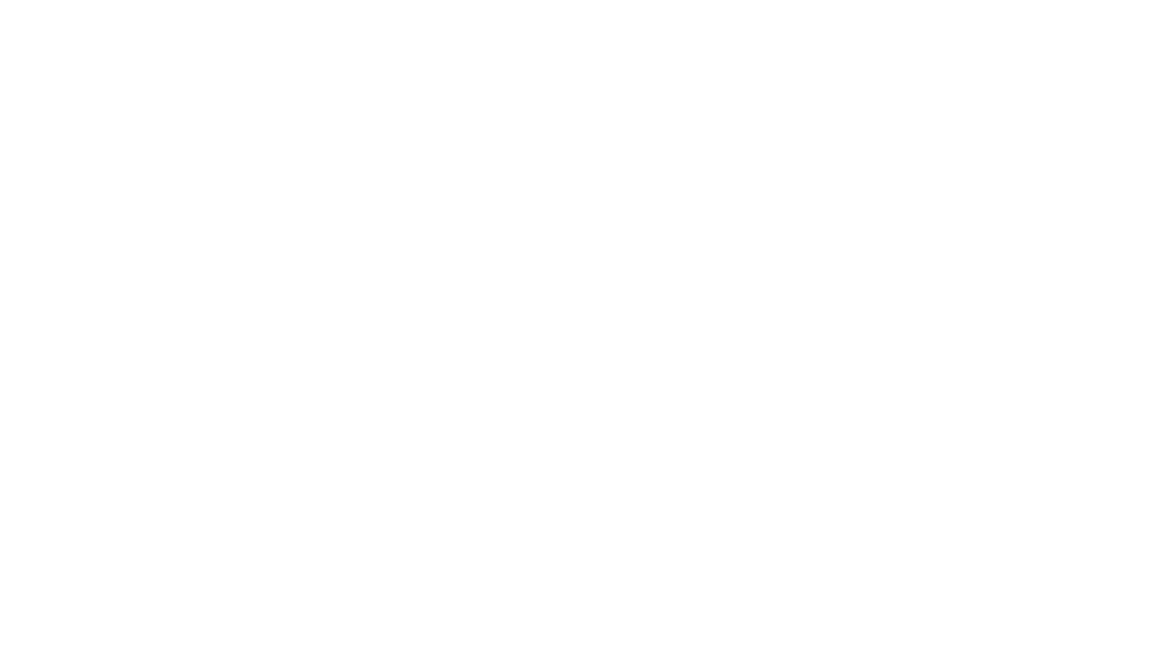 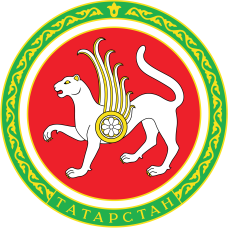 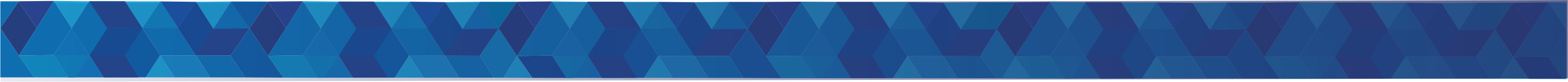 Организационные вопросы диагностического тестированиия учителей предметников по КИМам ЕГЭ и учителей начальных классов
Т.Т. Федорова
Начальник управления общего образования Министерства образования и науки Республики Татарстан
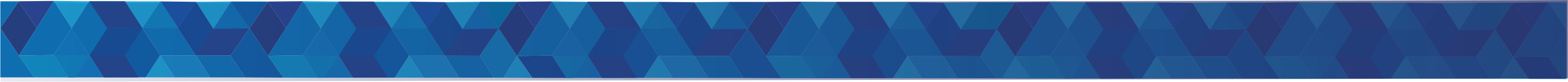 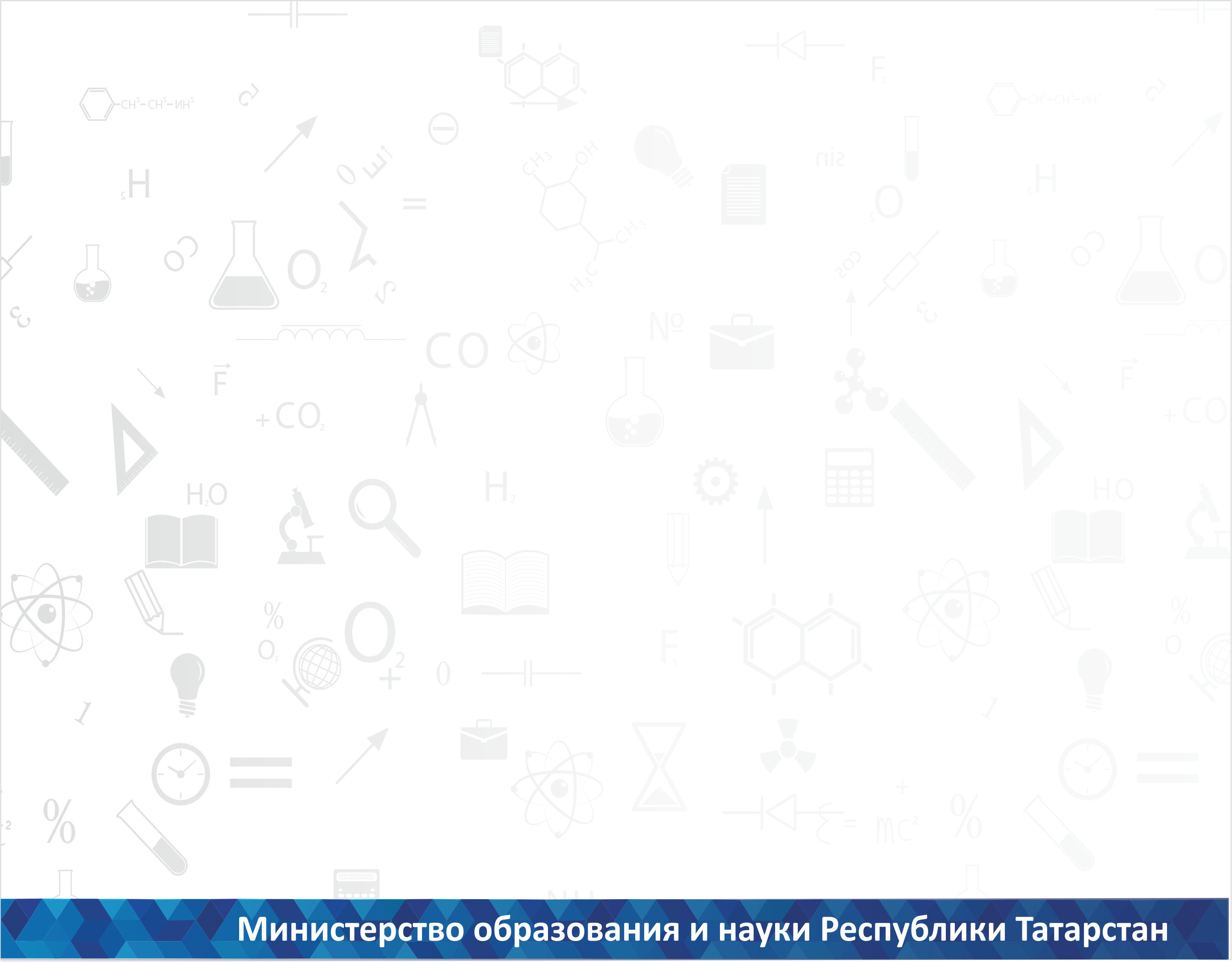 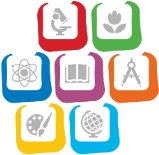 Диагностическое тестирование учителей базовых школ будет проводиться  в соответствии 
с приказом МОиН РТ от 25.10.2016 года №под-2135/16.
2
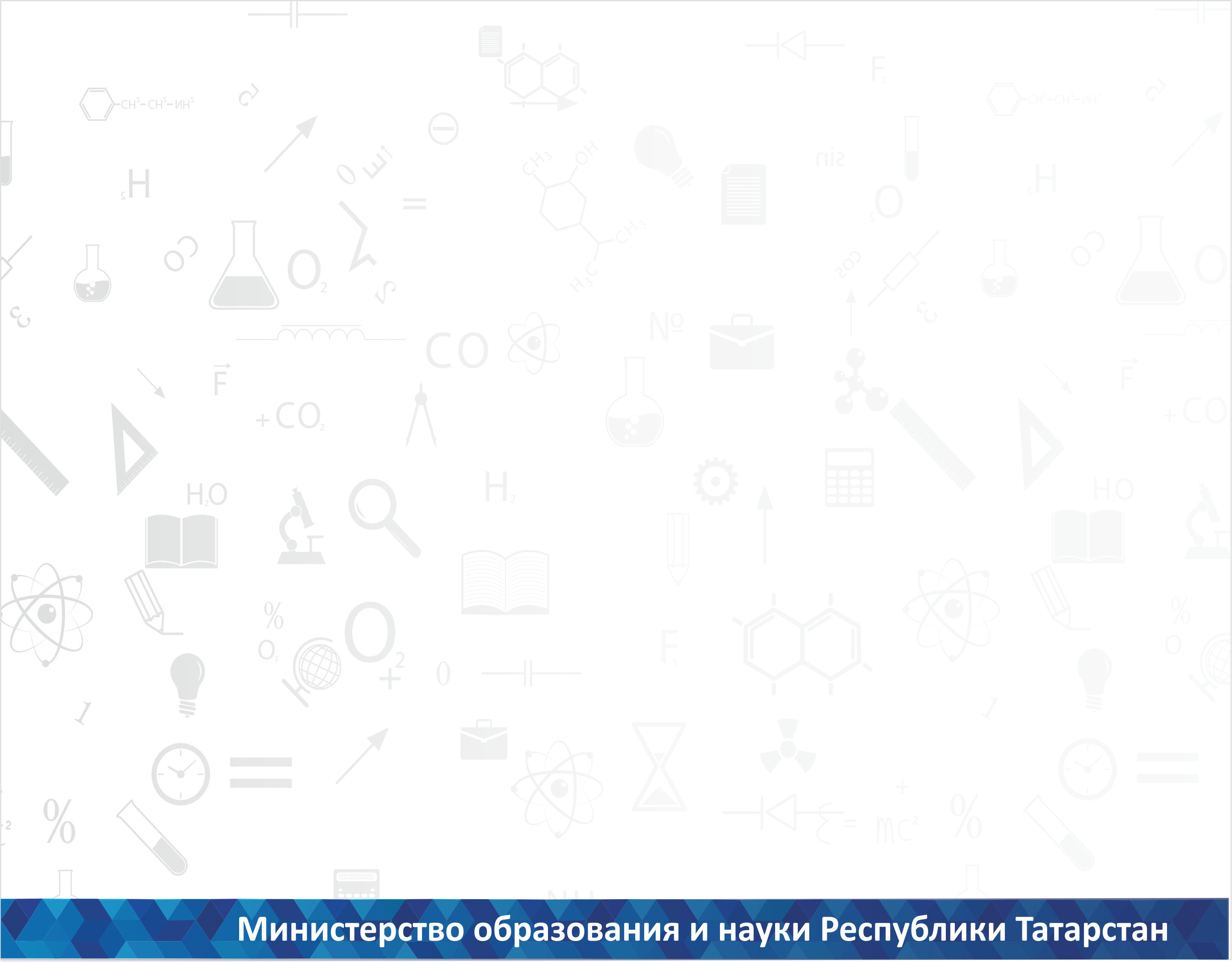 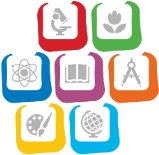 ГБУ “Республиканский центр мониторинга качества образования”:
- Осуществляет  методическое, организационное, информационно-технологическое сопровождение диагностического тестирования;

-Несет ответственность за своевременную выдачу контрольных измерительных материалов и прием работ;

-Осуществляет проверку выполненных работ и выдает результаты
Начало тестирования в 10.00
3
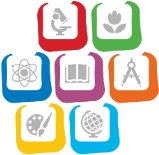 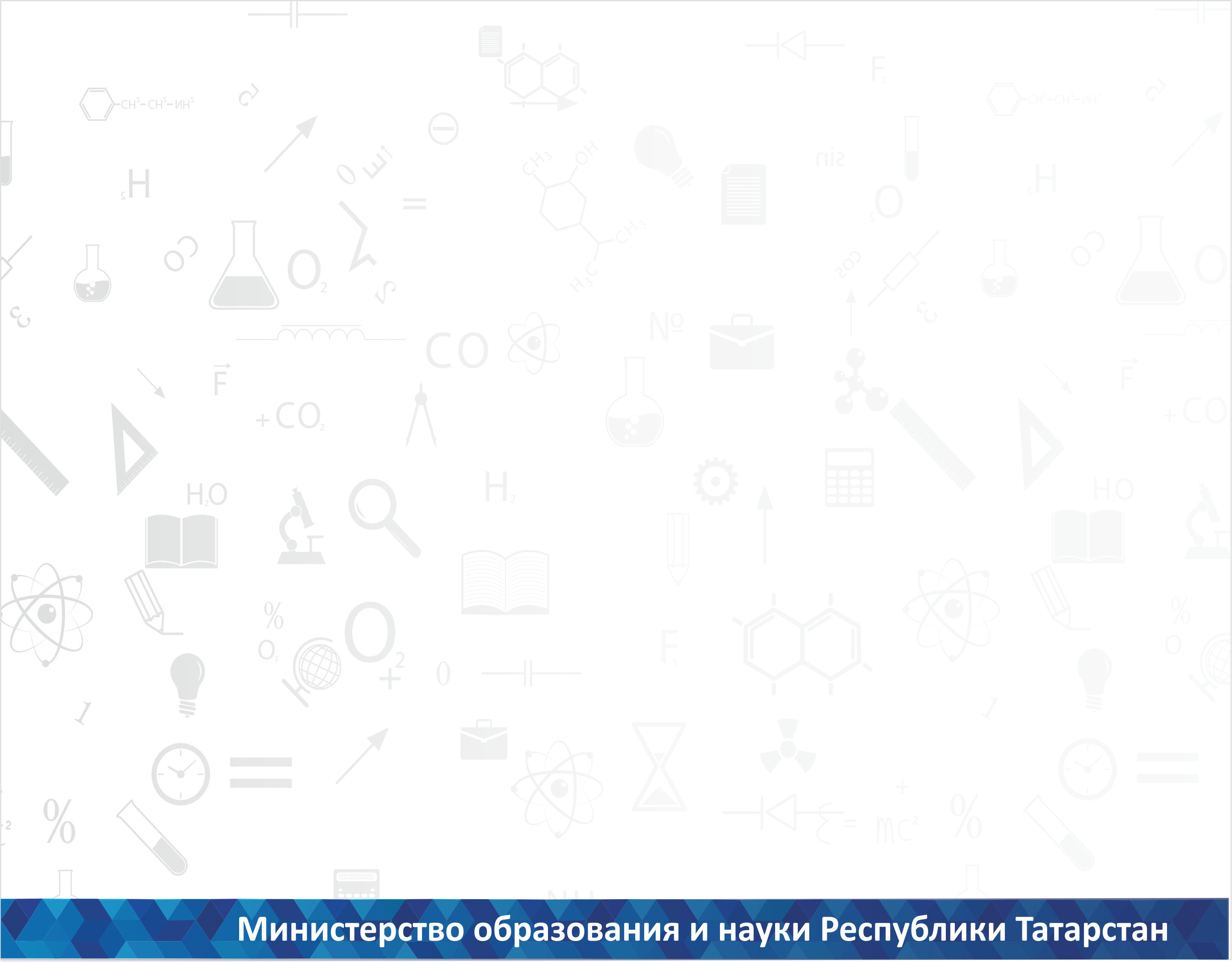 Доставка материалов и проведение тестирования:
Количество ППЭ по Республике Татарстан – 61

Материалы доставляются из ГБУ «РЦМКО» и обратно уполномоченными представителями Министерства образования и науки Республики Татарстан
(приказ МОиН РТ от 31.10.2016 №под-2158/16)

График получения КИМов указан в приказе  Начало:2.11.16, 12.30, Бавлинский район
Окончание:3.11.16, 7.40,Московский и Кировский районы г.Казани.
2.11.2016 –инструктаж уполномоченных в РЦМКО
4
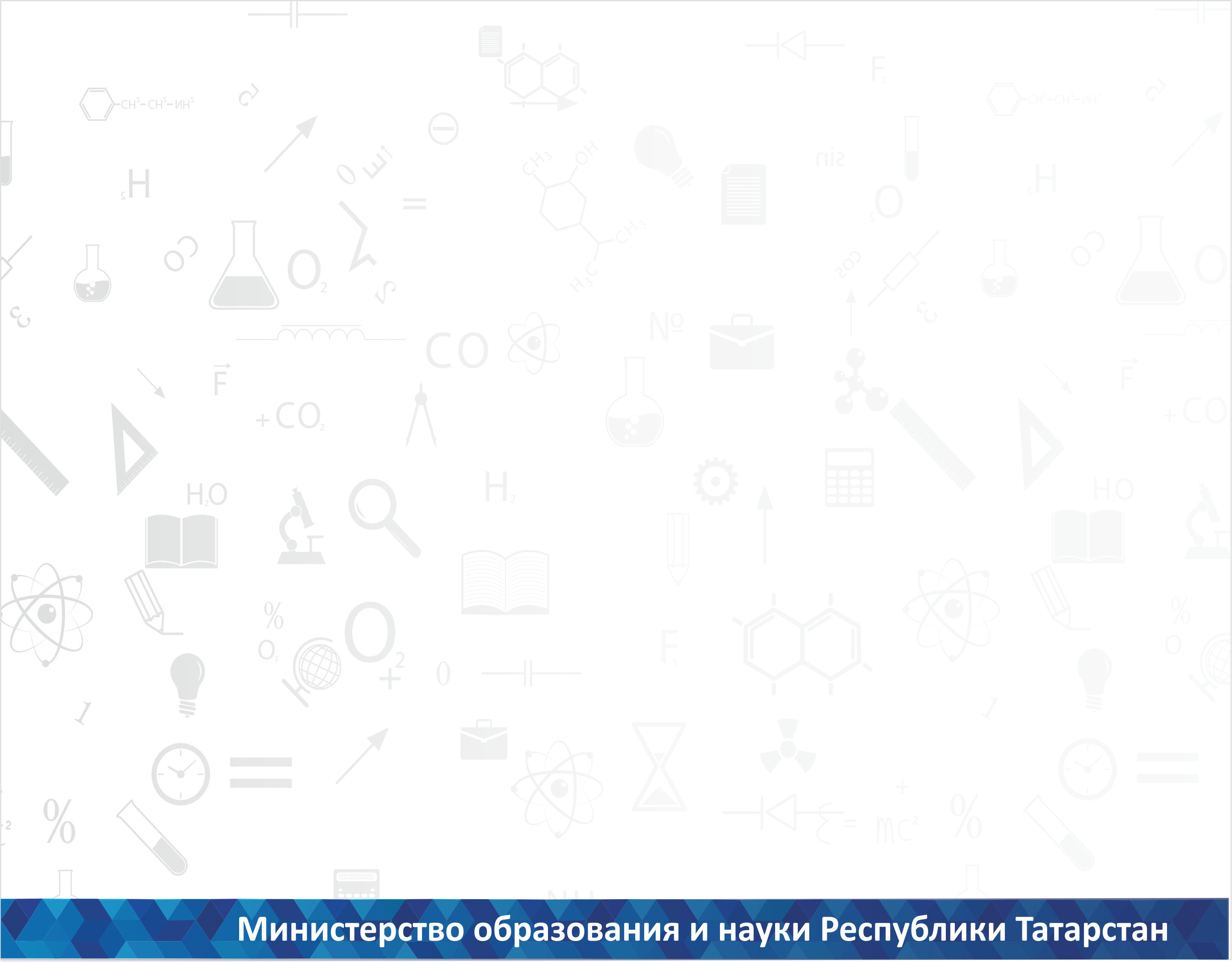 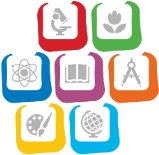 Районы, в которых учителей много (36 районов) тестирование проводят в 2 смены: 
1 смена: с 10.00 часов; 
2 смена- с 14.00 часов
5
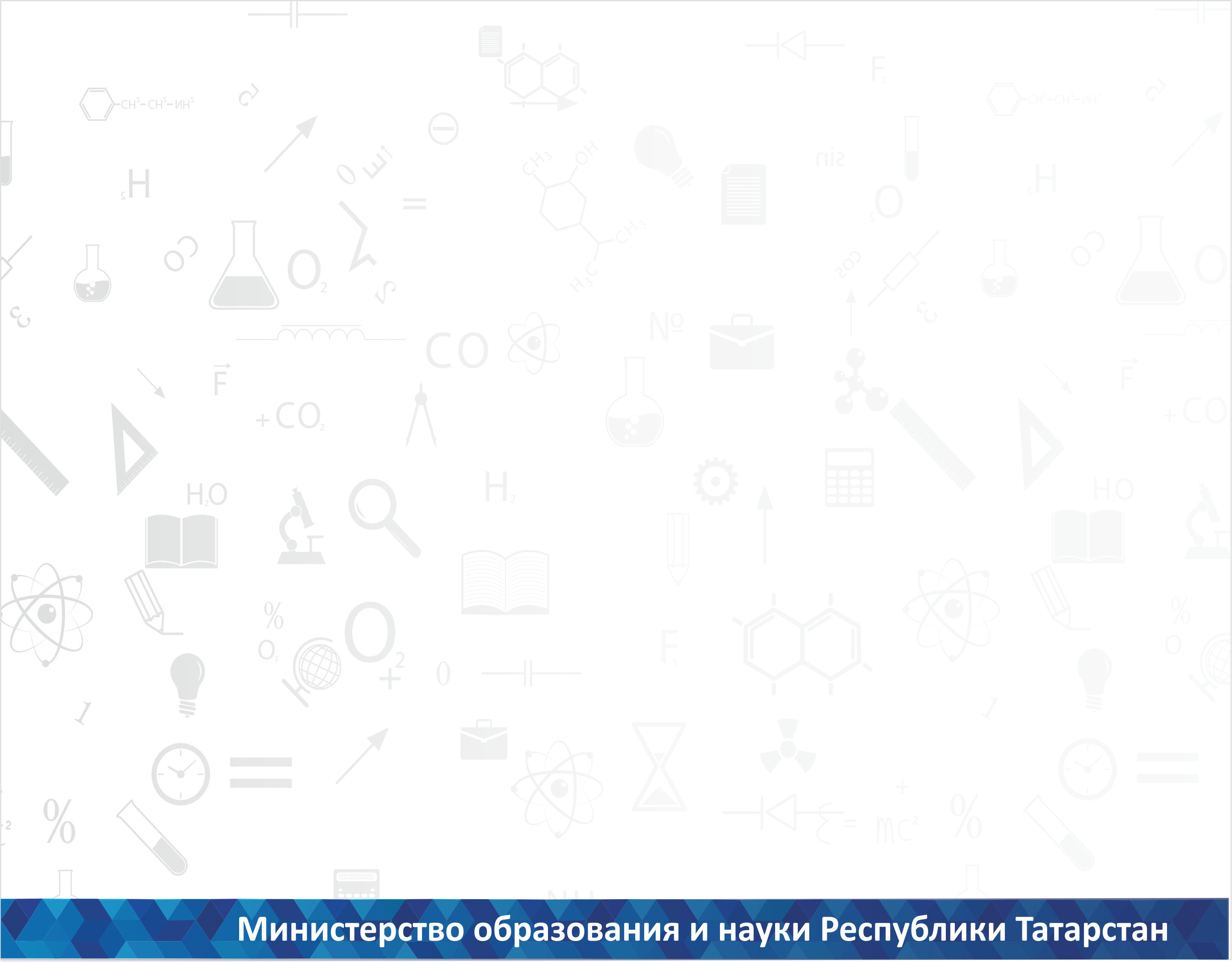 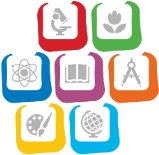 Контрольно-измерительные материалы
КИМы официально получены по договоренности с Рособрнадзором в ФИПИ-Федеральном институте педагогических измерений.

КИМы для учителей начальных классов разработаны в Казанском педагогическом колледже.
6
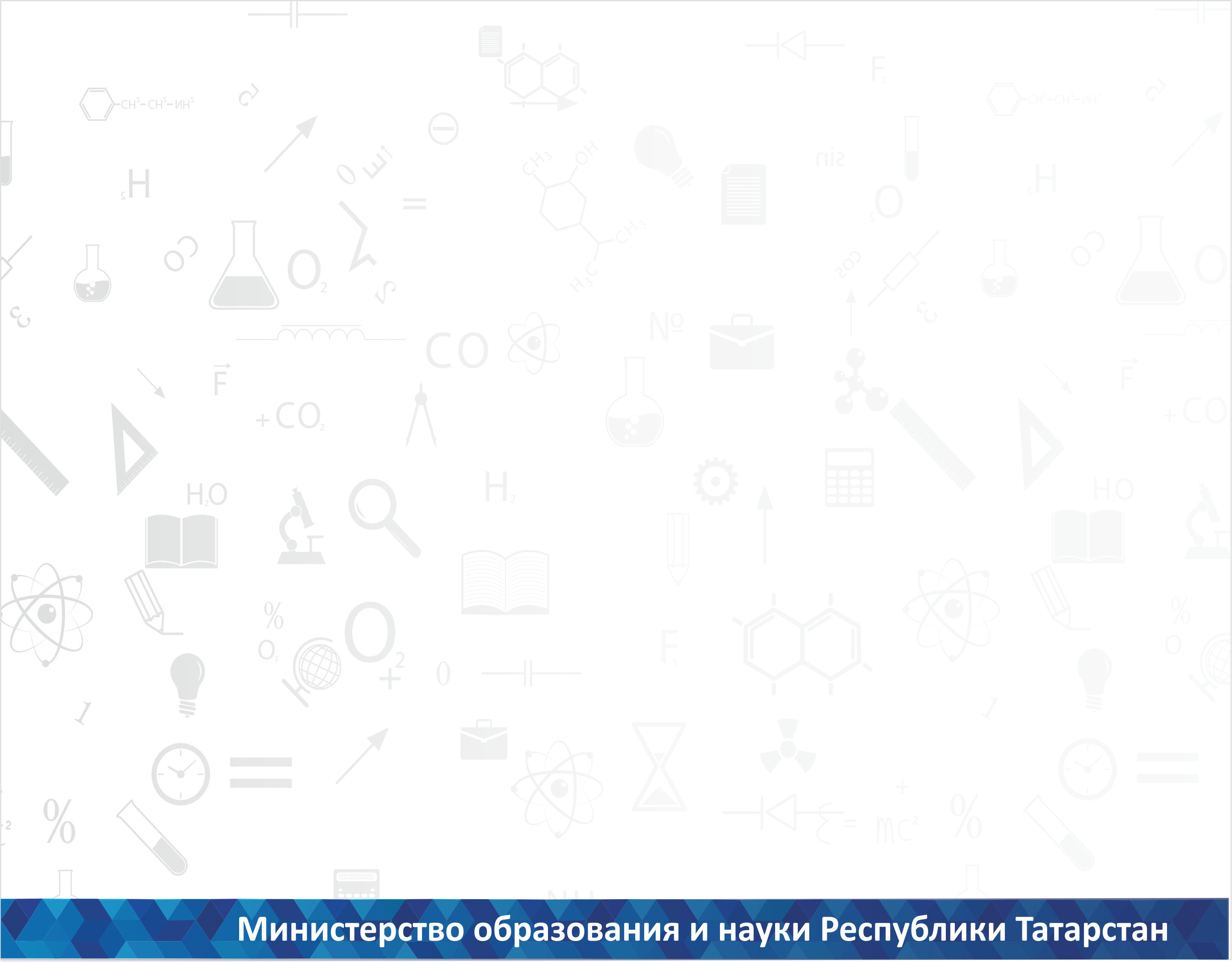 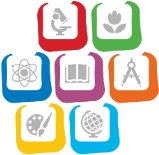 Продолжительность
 диагностического тестировния
Русский язык, татарский язык, химия, начальные классы-3 часа;

Математика, информатика, физика, обществознание, история, литература, татарская литература-3 часа10минут;

География, биология, иностранные языки-2часа 30 минут.
7